Shami Chatterjee		shami@astro.cornell.edu
Casey Law			claw@astro.berkeley.edu
Jason Hessels			J.W.T.Hessels@uva.nl
Shriharsh Tendulkar		shriharsh@physics.mcgill.ca
Sarah Burke-Spolaor	sspolaor@nrao.edu
FRB 121102 :Closing in on a Fast Radio Burst
FRB 121102 :Closing in on a Fast Radio Burst
Speakers:  	
	Shami Chatterjee, Casey Law, Jason Hessels, 	Shriharsh Tendulkar, Sarah Burke-Spolaor.

Other team members also at this meeting: 
	Matthew Abruzzo (undergrad), Elizabeth Adams, Geoff Bower,	James Cordes, Paul Demorest, Vicky Kaspi, Joseph Lazio, 	Scott Ransom, Andrew Seymour, Robert Wharton (grad student).
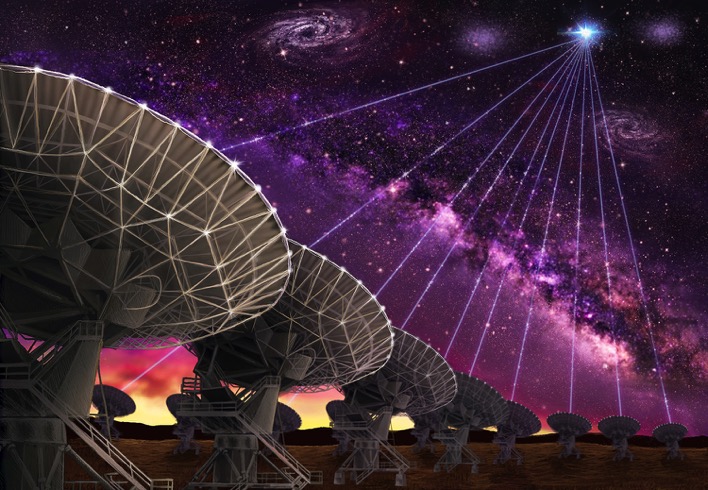 Casey Law
University of California, Berkeley	
claw@astro.berkeley.edu; (510) 859 3636
Precision Localization of FRB 121102 with the Very Large Array
VLA localization
Where’s the FRB?
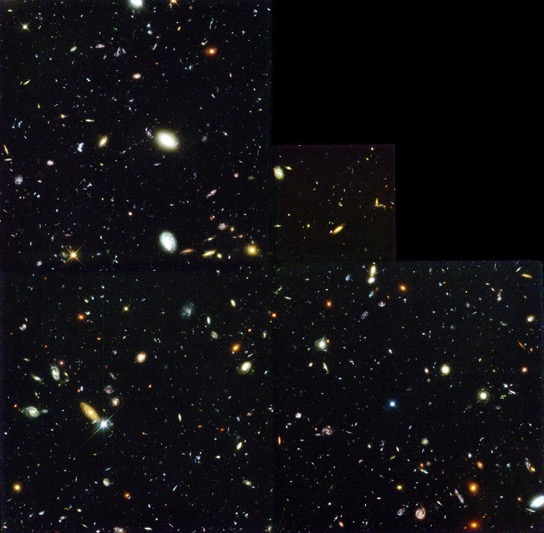 Arecibo localization
Casey Law — @caseyjlaw
Millisecond radio imaging with the VLA
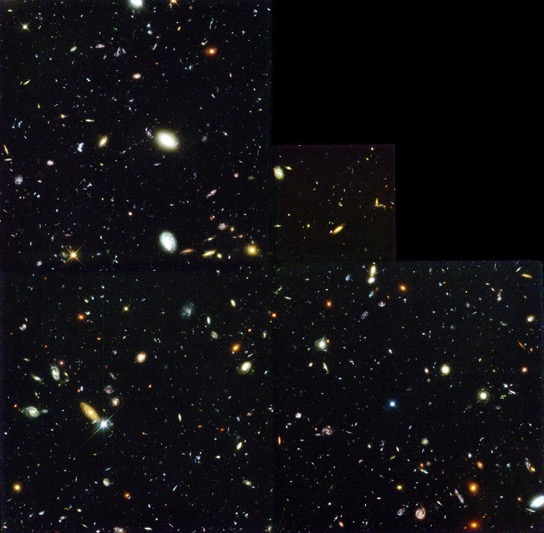 100x faster = 100x more data.
Finding a needle in a Terabyte haystack.
Casey Law — @caseyjlaw
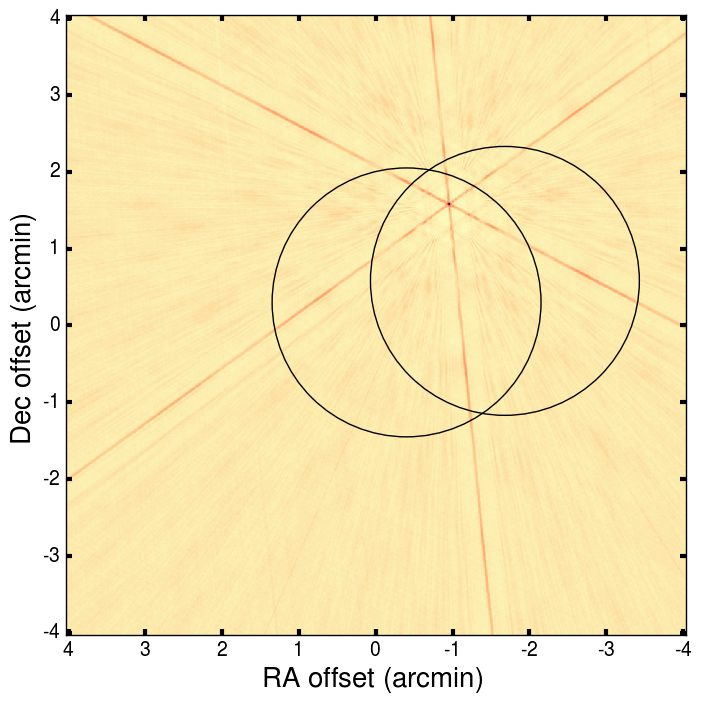 Finally, on 23 August 2016…
Casey Law — @caseyjlaw
Where’s the FRB?


There it is!
(9 times!)


Faint persistent optical + radio counterpart.
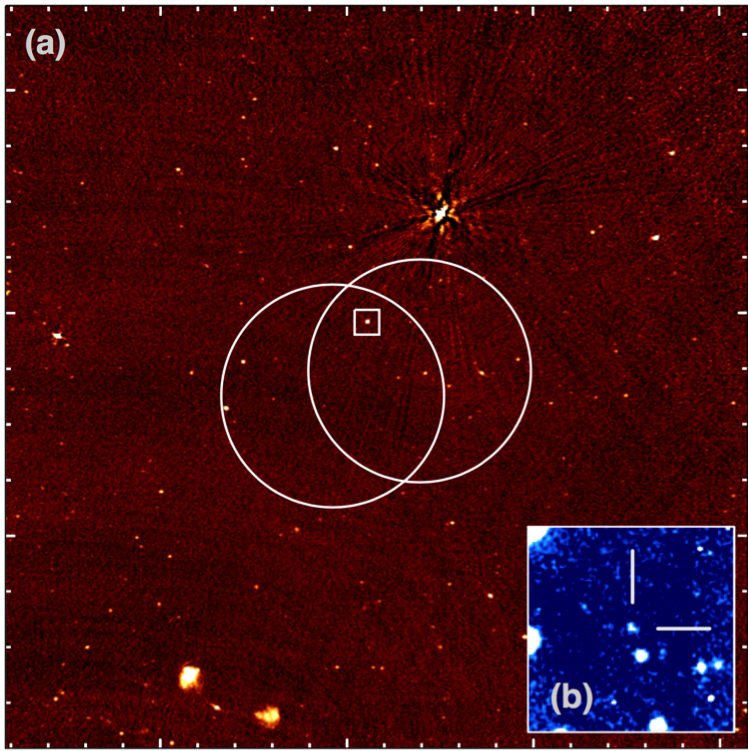 Casey Law — @caseyjlaw
Shami Chatterjee		shami@astro.cornell.edu
Casey Law			claw@astro.berkeley.edu
Jason Hessels		J.W.T.Hessels@uva.nl
Shriharsh Tendulkar	shriharsh@physics.mcgill.ca
Sarah Burke-Spolaor	sspolaor@nrao.edu	

High-Res Artwork: 
https://www.dropbox.com/sh/v1rt8rx9cc5qbnb/AAA71nNscgiHy-dwncWwcpJ1a?dl=0
FRB 121102 :Closing in on a Fast Radio Burst